Подбор маркетолога на удаленку
Почему лучше внимательно слушать
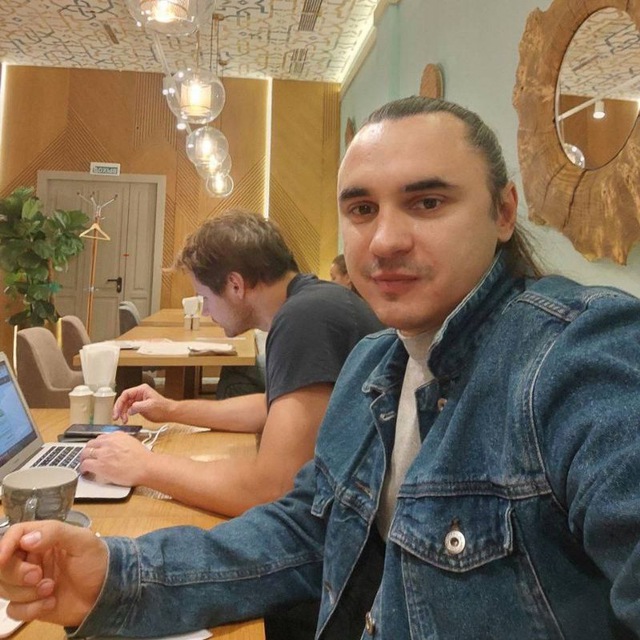 1. ОбразованиеДипломная работа в 2011 году в РЭУ им. Плеханова - подбор персонала с учетом индивидуально личностных аспектов2. ОпытЗа 11 лет работы в маркетинге 520+ проектов. Среди клиентов: Ильдар Авто подбор, Pomodoro Royal, Наталья Толстая, Bolt.Ru и другие маленькие, средние и большие компании 3. ЭкономияТолько то, что проверил на себе и работаетЭкономия тысячи часов и миллионы рублей
Рубрика интересных вопросов:
1. Вам нужен маркетолог или специалист по трафику? В чем разница?
3. У маркетолога есть опыт в маркетинге, но нет опыта в моей нише. Есть смысл с ним работать? Как будете работать?
3 Перед запуском что надо анализировать? Если будете анализировать, то как? 4. У маркетолога нет опыта в маркетинге вообще. Но говорит, что во всем разберется и готов работать за результат. Работаем?5. Заявки есть, но продаж мало. Что будем смотреть, чтобы разобраться в ситуации?
Как нанять маркетолога за 5 шагов
1. Подготовиться к найму (список задач, анкета, тестовое задание, скрипт)
2. Создать вакансию (требования, обязанности, условия)3. Разместить вакансию на HH и можно еще на нескольких из 167 площадок
4. Нанять маркетолога
5. Адаптировать и управлятьЕсли нет результата, увольняй и нанимай следующего
Что за 2 месяца сделал помощник маркетолога
Получил партнерскую программу с AMO CRM и скидку, настроил для нас и для клиентаНастроил авто звонок для 4 клиентовНастроил Яндекс Директ для 4 клиентовПодобрал программу для работы с telegram, обучился добавлению людей (инвайт) в телеграм группыСоздал и наполнил 3 группы для клиентовСоздал и наполнил 4 мои группы с суммарным охватом 11500 маркетологовЗаписал 23 видео инструкцииВ программе мой склад переделал штучные товары (500 товаров) в модификацииНашел и нанял программистов по созданию сайтов и настройки SEOСоздали 7 одностраничных сайтов  для клиентовСоздали  многостраничный сайт и проконтролировал подрядчика для создания 134 страницСделал для сайта 12 интеграций руками подрядчиков (CRM, онлайн касса, мой склад и т.д.)
Собрал группу наставничества для маркетологов
Забрал контроль всех оплат по текущим ученикам и клиентам
Сделал 6 отчетов для крупного клиента о проделанной работе
Сделал несколько личных поручений (матрац купил, нашел юристов для составлении претензии)
Вакансия на HH за 1 358 р. Зарплата 12 500 + 15 000 р.Подрядчики с kwork 45 000 р.
Общая сумма: 73 858 р.
Отзыв на подбор
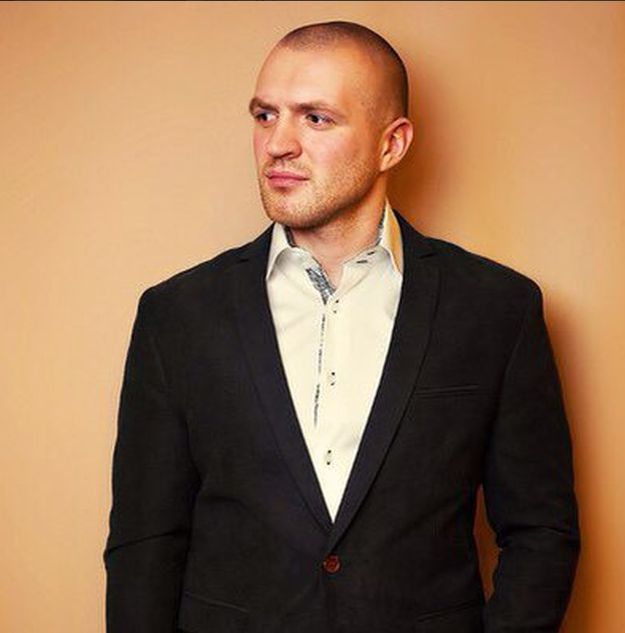 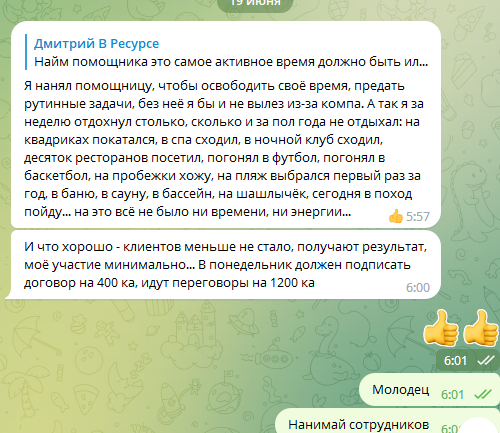 Отзыв Евгения Балбукова
Я нанял помощницу, чтобы освободить своё время, предать рутинные задачи, без неё я бы и не вылез из-за компа. А так я за неделю отдохнул столько, сколько и за пол года не отдыхал: на квадриках покатался, в спа сходил, в ночной клуб сходил, десяток ресторанов посетил, погонял в футбол, погонял в баскетбол, на пробежки хожу, на пляж выбрался первый раз за год, в баню, в сауну, в бассейн, на шашлычёк, сегодня в поход пойду... на это всё не было ни времени, ни энергии...

И что хорошо - клиентов меньше не стало, получают результат, моё участие минимально... В понедельник должен подписать договор на 400 ка, идут переговоры на 1200 ка
Создание вакансии:
· Название вакансии - Помощник маркетолога
· Где искать сотрудника – Москва
· Предполагаемый уровень дохода в месяц для помощника маркетолога – 18 000 – 30 000· Предполагаемый уровень дохода в месяц для помощника маркетолога – 40 000 – 75 000
· Опыт работы – опыт от 1 года
· Адрес – не указывать адрес
· Чат с соискателем – выключен· График работы – удаленная работа
· Размещаем вакансию понедельник, вторник или среда
Создание вакансии:
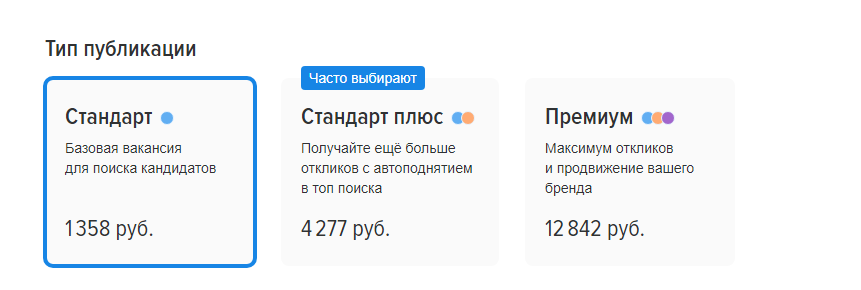 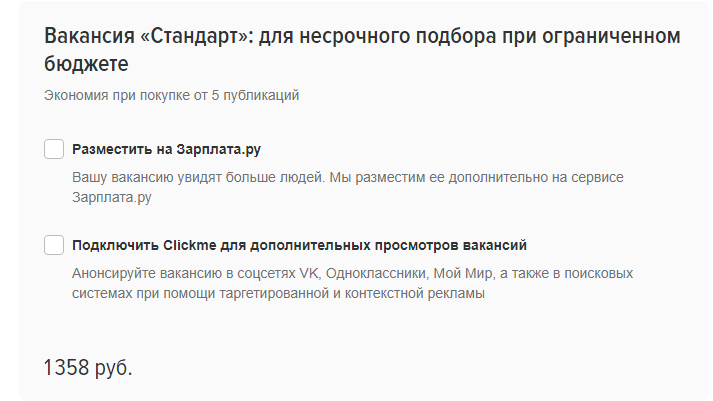 234 отклика за 10 дней на помощника
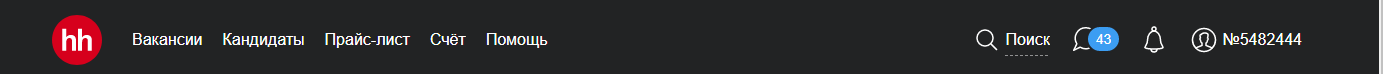 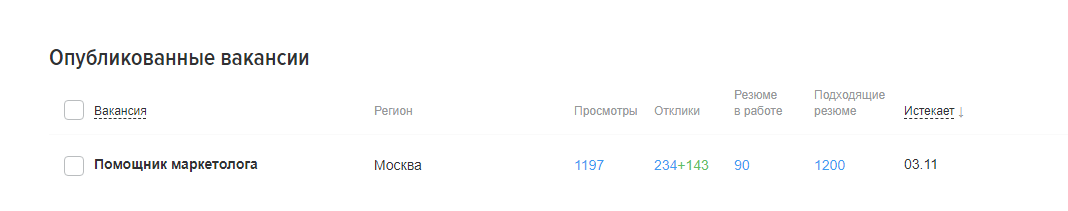 901 отклик на помощника за 16 дней
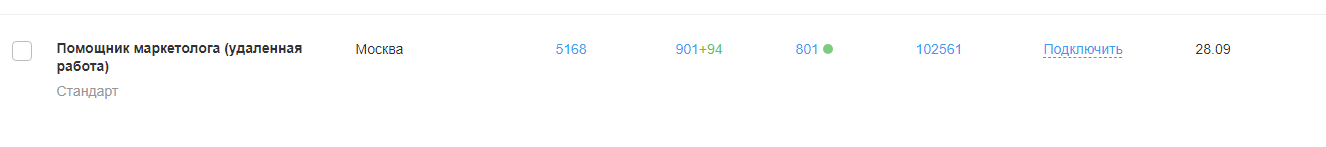 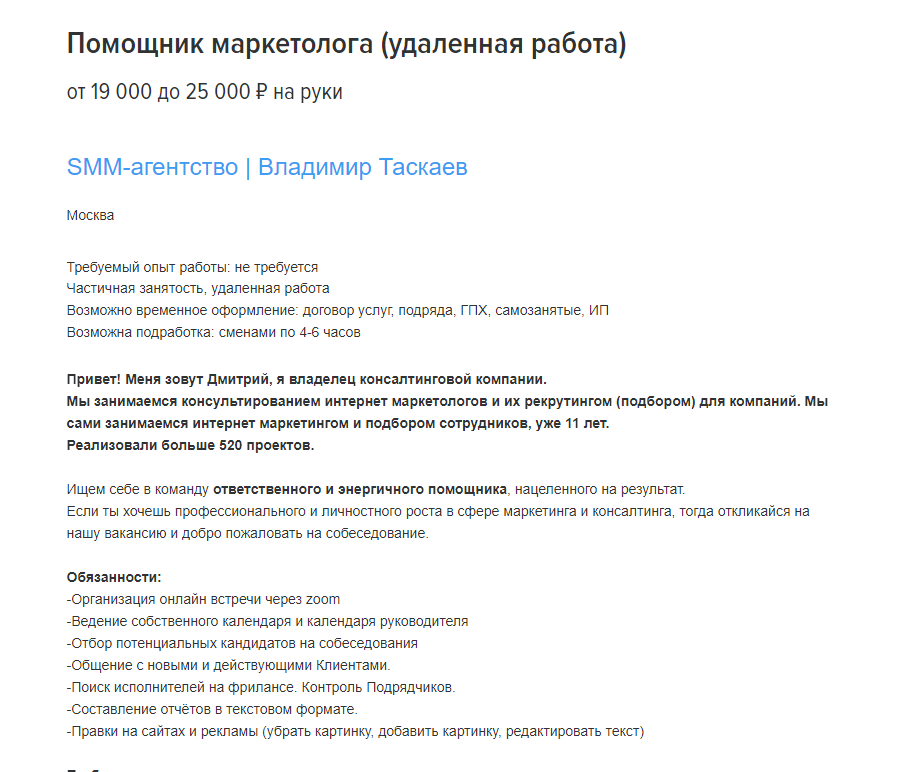 146 откликов на маркетолога
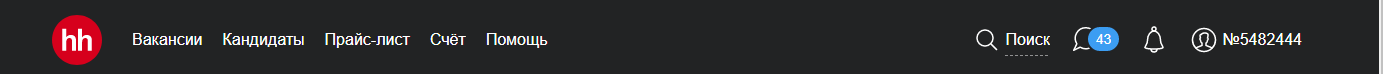 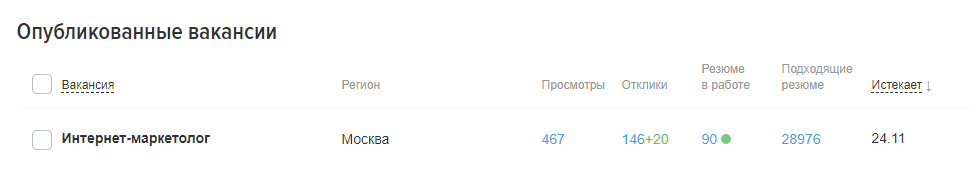 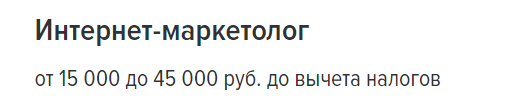 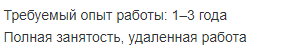 Массовый отклик:
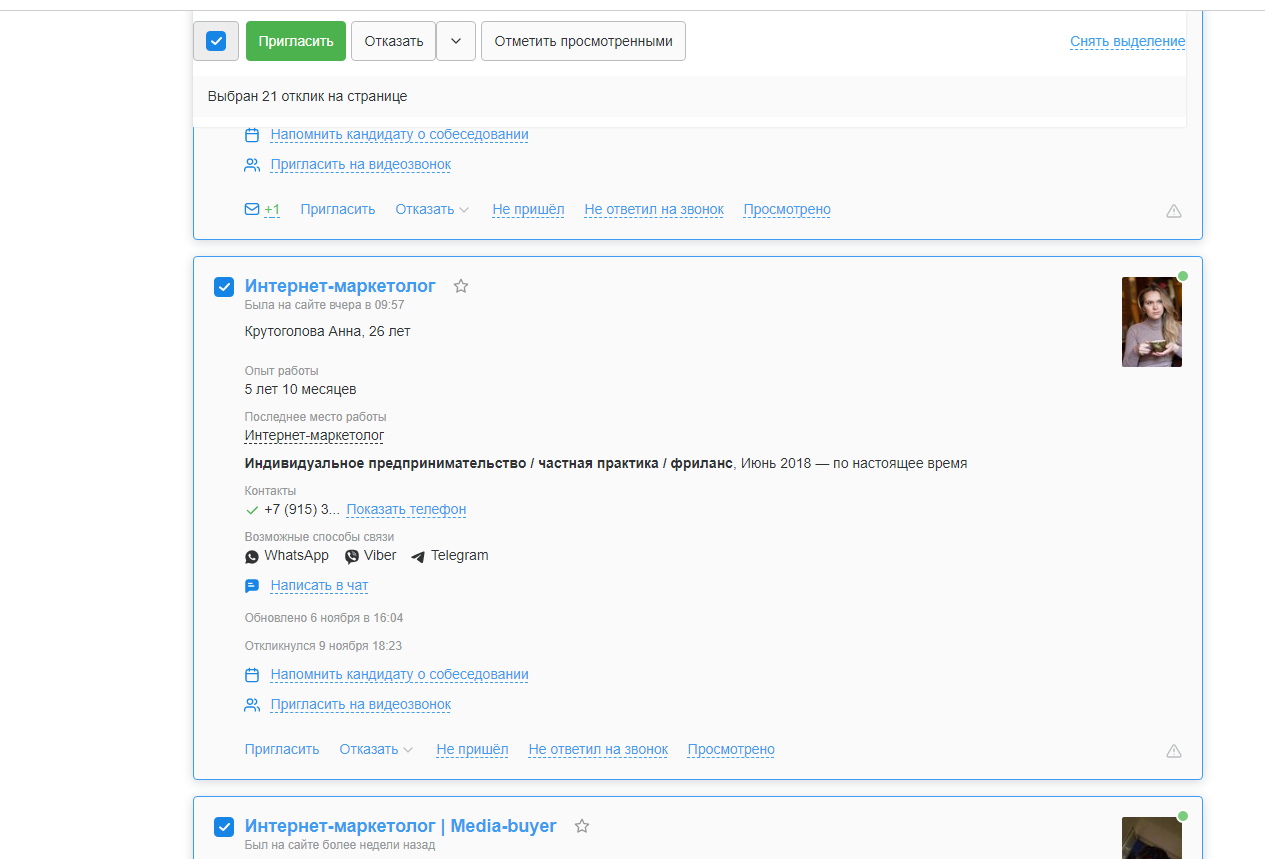 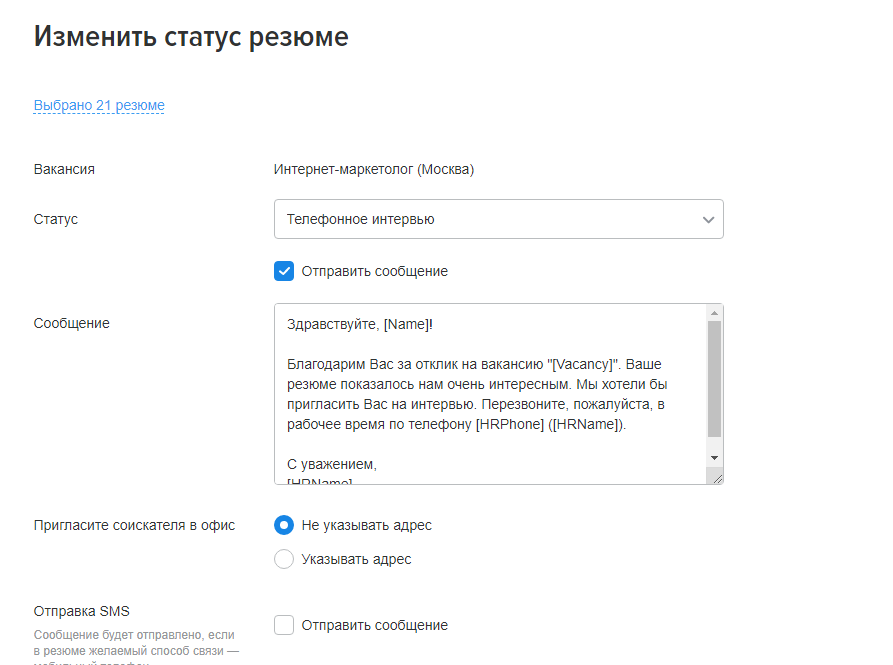 Массовый отклик:
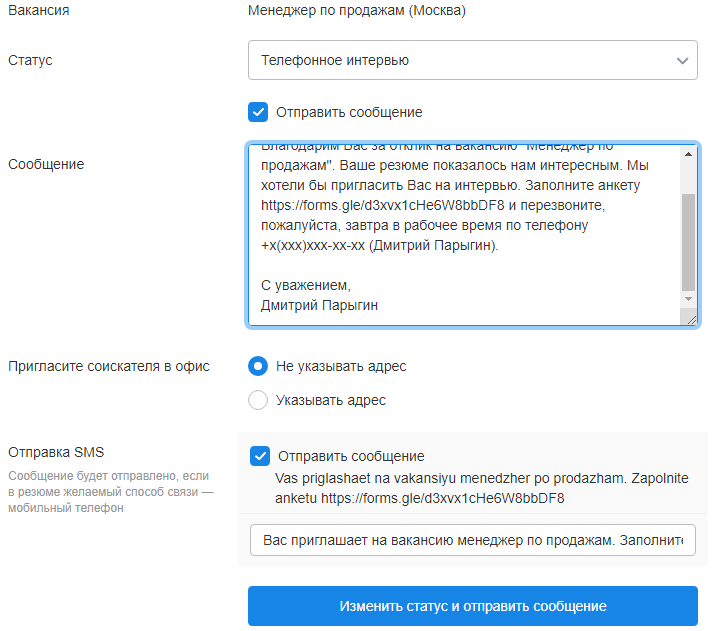 Вас приглашает на вакансию менеджер по продажам. Заполните анкету  https://forms.gle/d3xvx1cHe6W8bbDF8
Vas priglashaet na vakansiyu menedzher po prodazham. Zapolnite anketu https://forms.gle/d3xvx1cHe6W8bbDF8
Заполненные анкеты:
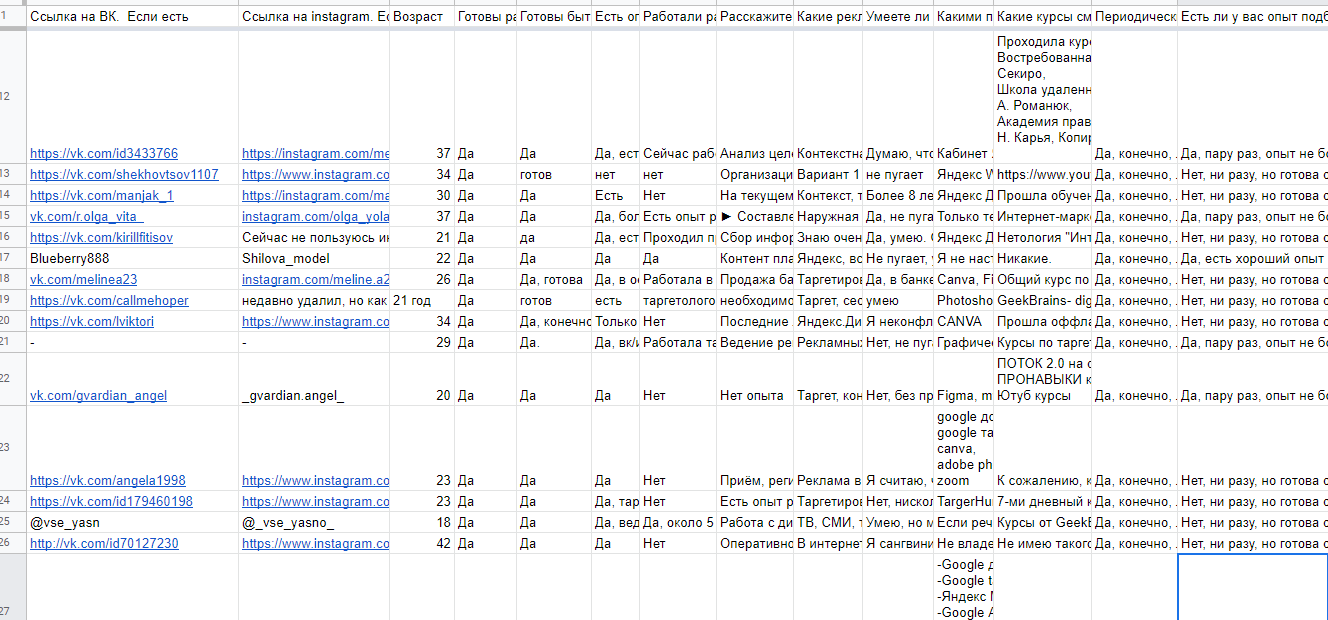 Созвон с кандидатами:
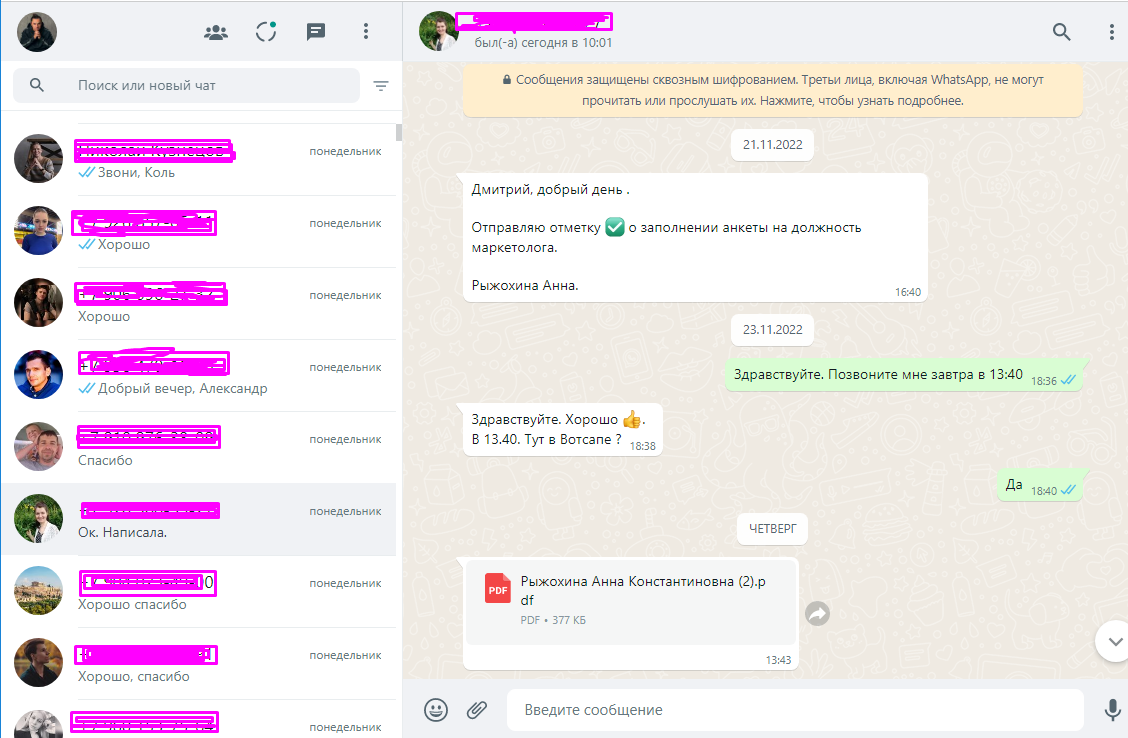 Тестовое задание:
Тест DISCwww.stratoplan-school.com/disc 


Тестовое заданиеwww.бизнес-спринт.рф/marketing_assistan
Сделанный сайт на тесте:
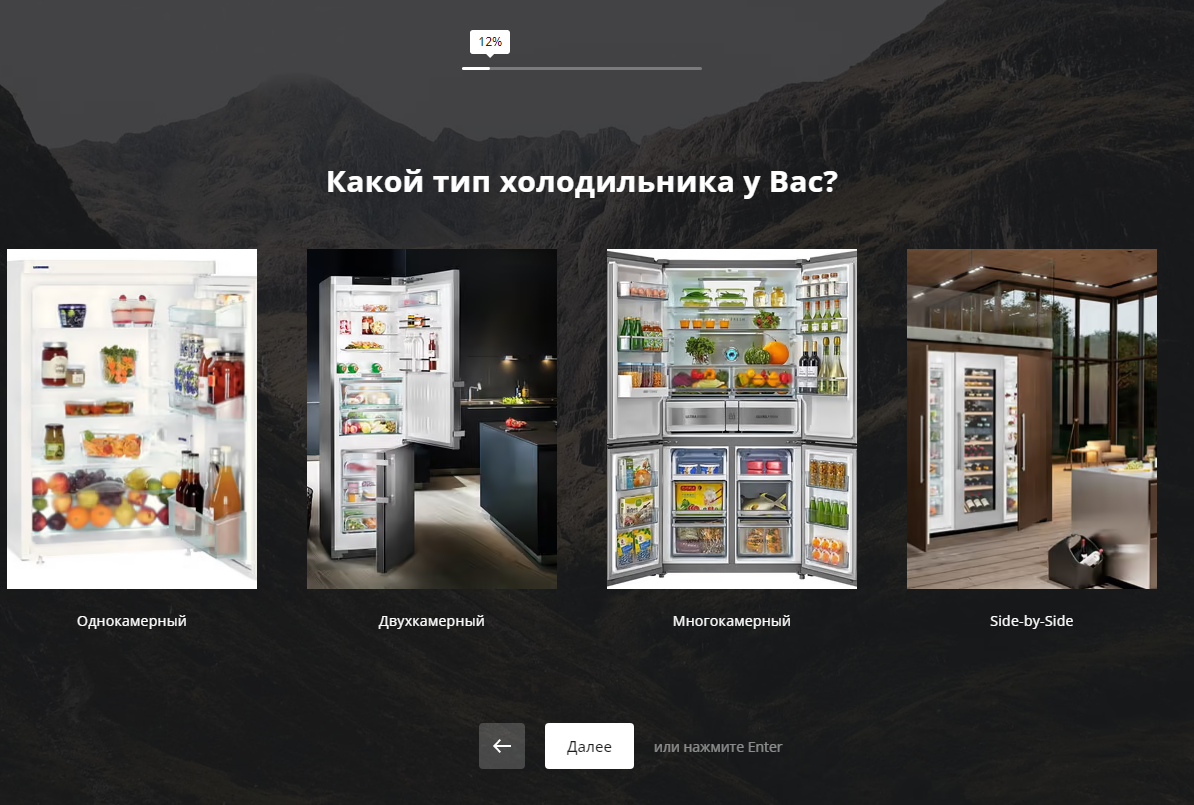 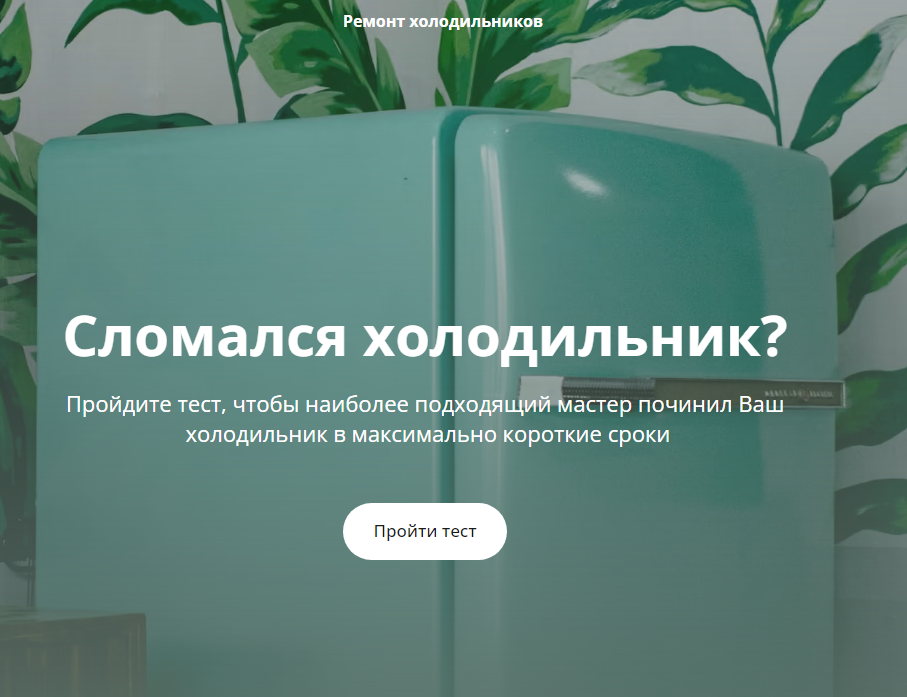 Тест DISC
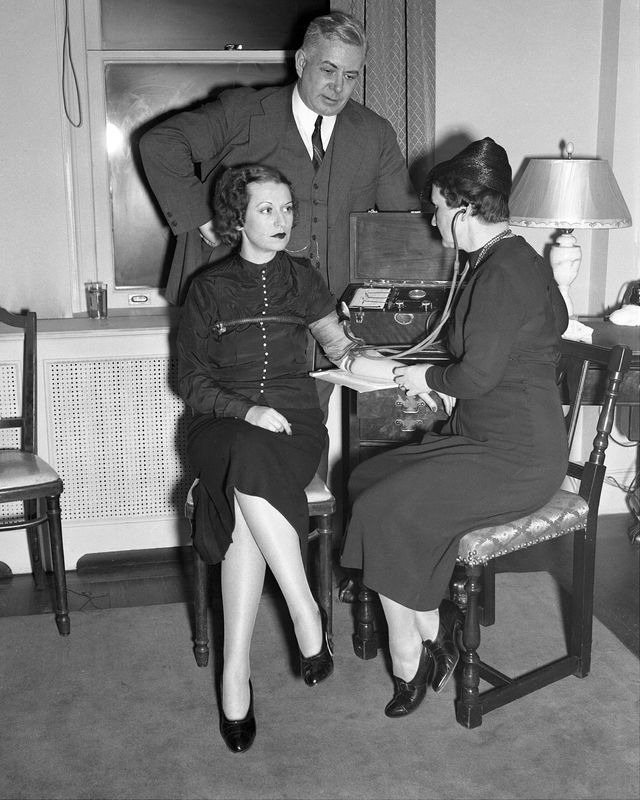 Уильям Марстон создатель типологии DISC американский психолог, PR-специалист, писатель и юрист. Создатель первой практической модели детектора лжи.PR-директор голливудской киностудии «Universal»Автор нескольких исторических книг и популярного комикса «Чудо-Женщина»
Тест DISC
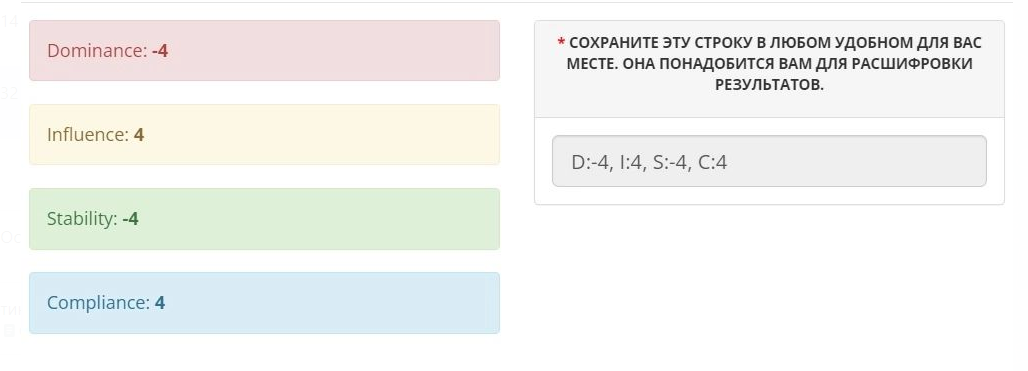 www.stratoplan-school.com/disc
Тест DISC
D — Доминантность: способность к руководству, самоутверждению, лидерствуБыстрый, нетерпеливый, настойчивый и энергичный, любитель риска, всегда имеет свою точку зрения, бросает и принимает вызовы любому, в том числе руководителю

I — Влиятельность: коммуникабельность, харизматичность, создание социальных связейСпособность вызывать эмоции окружающих, креативность, общительность, дружелюбность, способностью легко заводить друзей, импульсивность, непунктуальность, иногда рассеянность
S — Устойчивость: терпение, постоянство, заботаХороший слушатель, внимательный к словам окружающих, иногда обидчивый, умеет распознавать ложь, методичный, стремится к гармонии, эмпатичен, сочувствующий и поддерживающий
С — Соответствие: добросовестность, аккуратность, системность, организованностьСобранный, системный, вечно готовится к любой ситуации, создает подстраховку, хорошие аналитические способности, прагматичность, тяга к мыслям о негативных сценариях
Настроенный Директ на тесте:
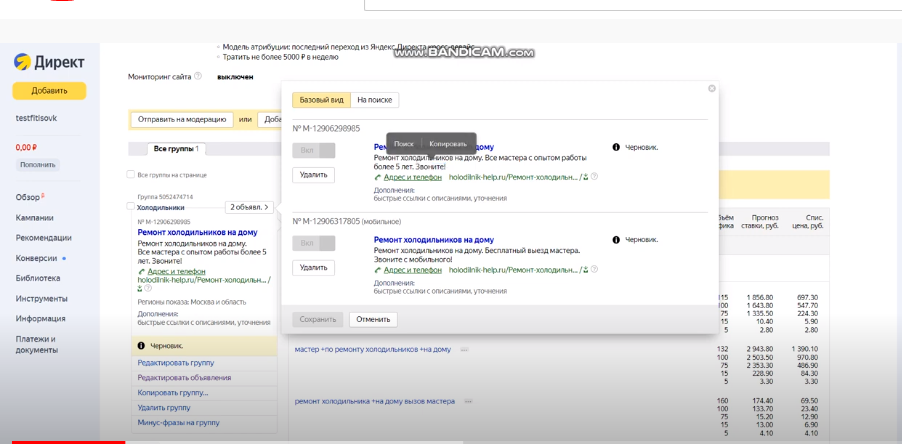 Управление маркетологом
Бонусы победы и цена ошибки
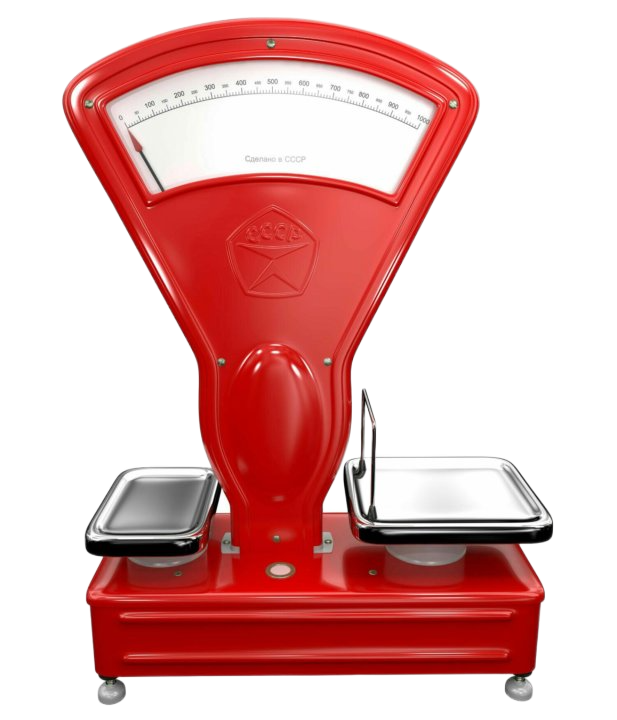 Юнит экономика
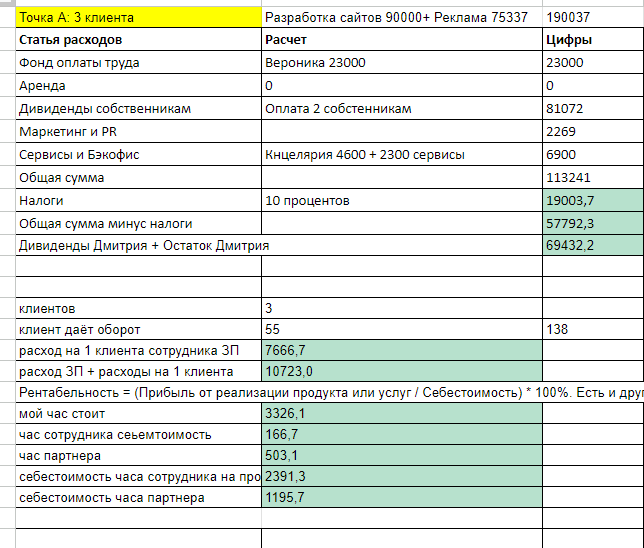 Юнит экономика
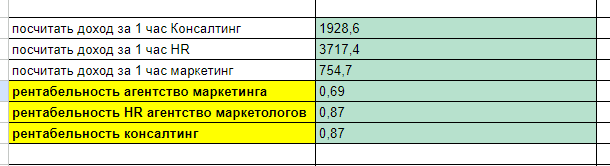 Работа с HH.RU
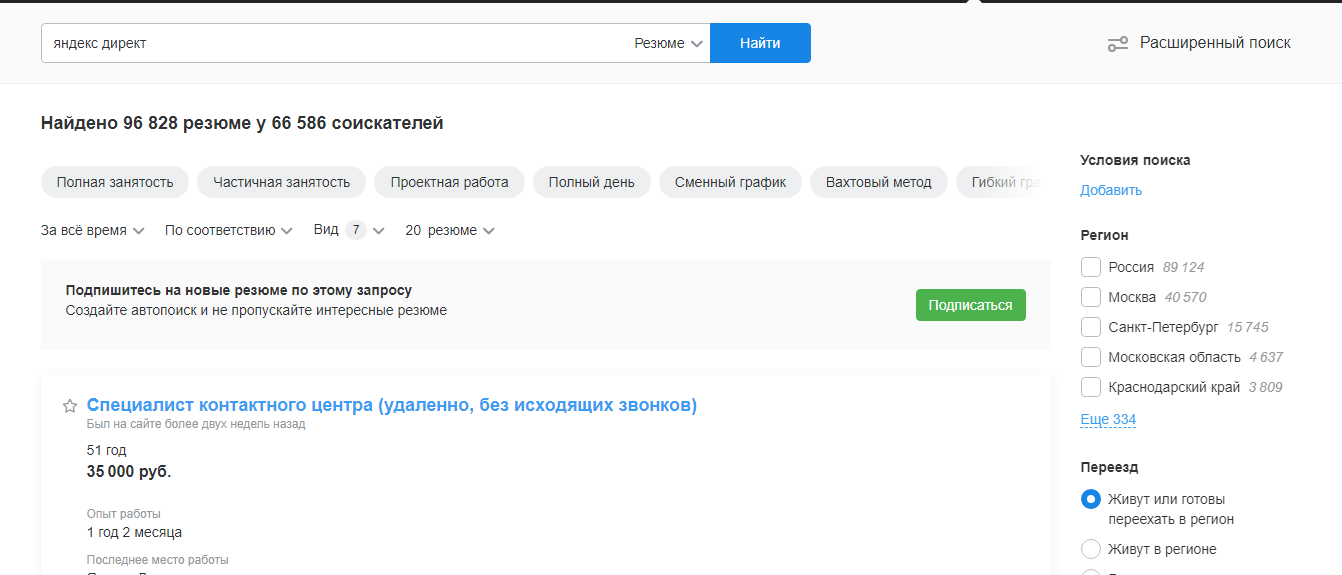 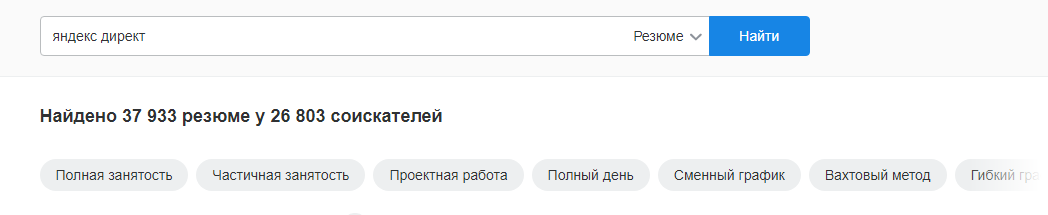 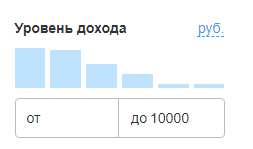 Работа с kwork
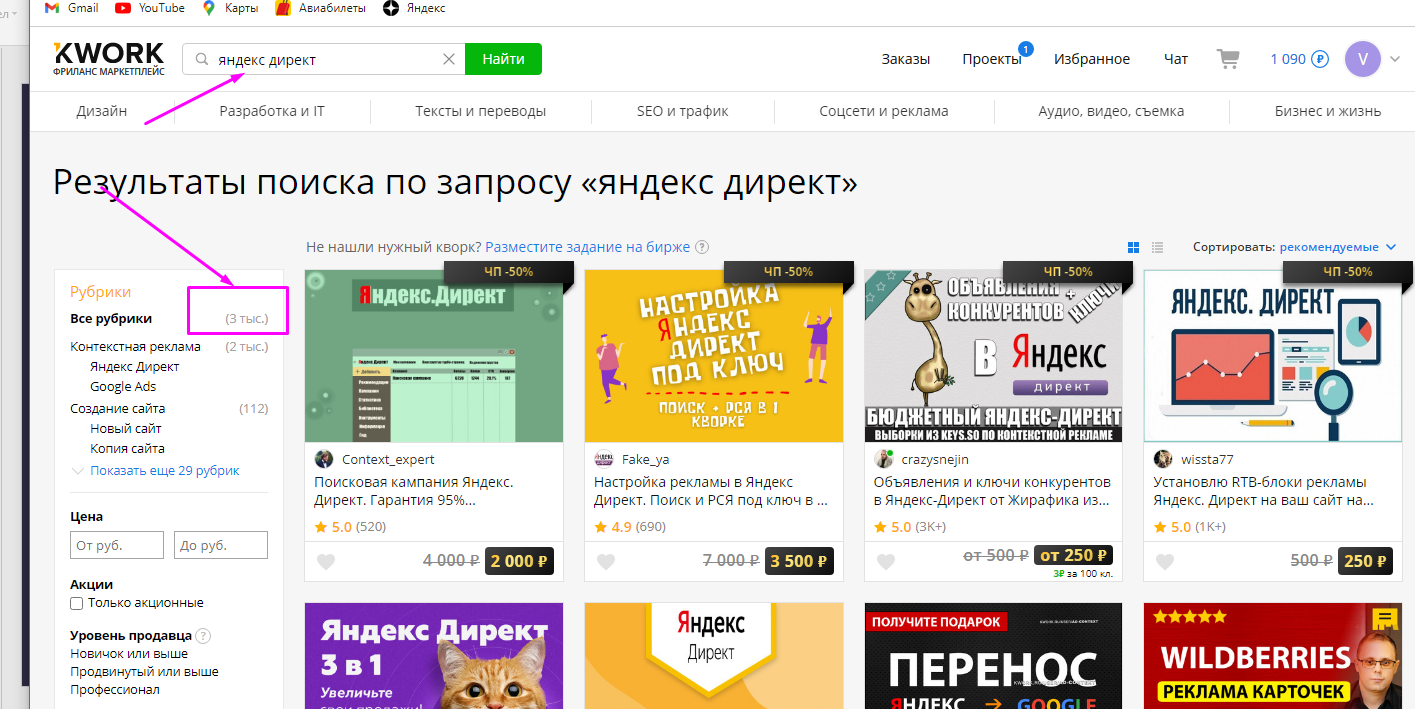 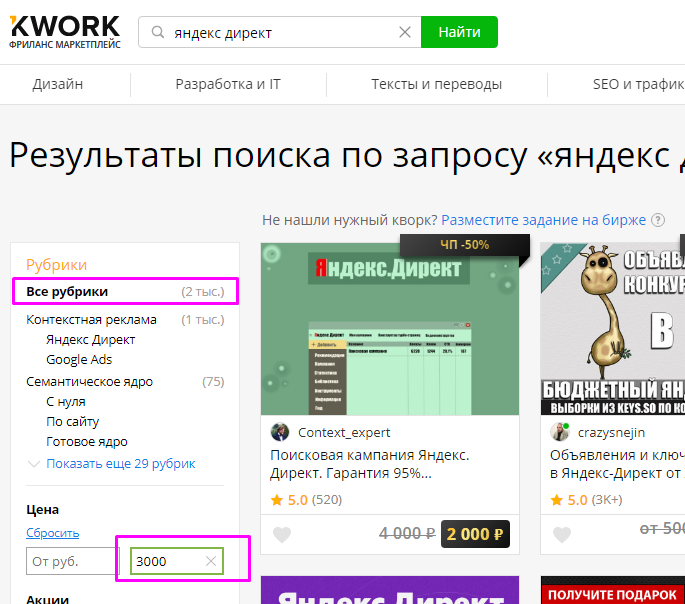 Яндекс
Google
Менеджер
Менеджер
Специалист
Менеджер
Менеджер
Рассыльщик WA и TG
Отдел качества
Сторис мейкер
SEO специалист
PR Менеджер
SMM: ВК, INST, OK и ДР.
Таргетолог
Директолог
РОП
Директор по продажам
CRM специалист
Веб Дизайнер
Копирайтер
Программист для сайта
Маркетолог
Старая схема организации
IT Директор
Сайтолог
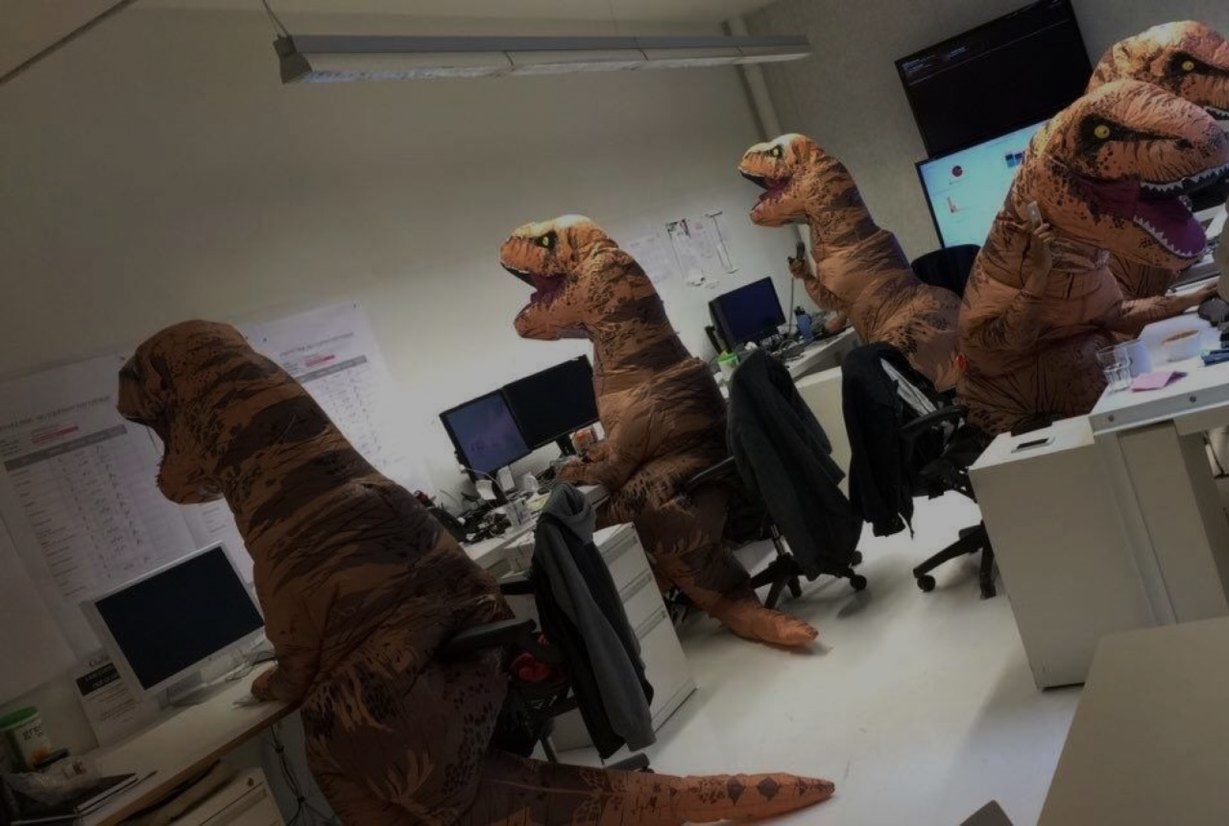 Новая схема организации
Рассыльщик WA
Рассыльщик TG
SEO специалист
SMM ВК
Таргетолог
SMM INST
Директолог
Сайтолог
Менеджер по продажам
Веб Дизайнер
Копирайтер
HH.RU
KWORK.RU
Маркетолог
Новая схема организации
Где вести фиксировать задачи
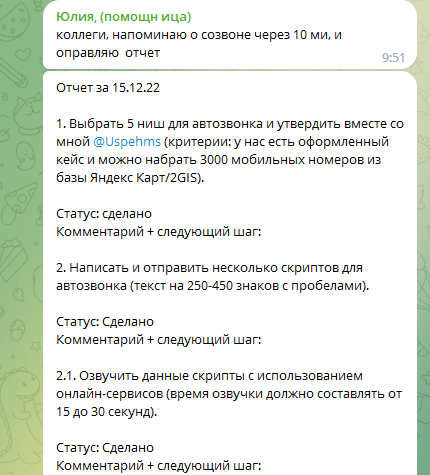 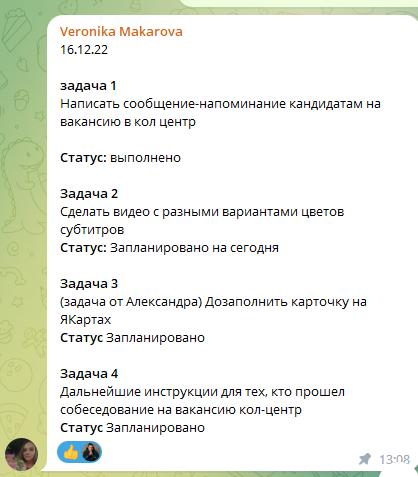 Что делаем с результатами
Увольнение1. Нет лидов за 1, иногда 2 месяца работы (есть исключения) 
2. Мало лидов в течение всех 2 месяцев (есть исключения) 

Работаем над маркетингом и продажами
3. Достаточно лидов, но мало подходящих
4. Достаточно лидов и достаточно подходящих. Но нет продаж (или мало)

Работаем над продажами и маркетингом
5. Достаточно лидов, и достаточно подходящих, чтобы отбить зарплату маркетолога
6. Достаточно лидов, и достаточно подходящих + отбили ЗП, рекламные бюджеты и еще заработали
Нет Результата
Результат
Эффективность
Какой маркетолог способен на результат?
Сказал. Показал. Объяснил. Маркетолог сделал. Ты переделал. Маркетолог не понял. Итак по кругуОбнуляет почти все задачи, иногда даже легкие. Невозможно отдать неконкретную задачу
 Сказал. Показал. Объяснил. Маркетолог сделал. Ты переделал. Маркетолог понял, в следующий раз уже не допускает ошибкуВыполняет ровно столько сколько прописано в задаче. Лучше отдать конкретную задачу 
Сказал. Маркетолог сделал сам. Маркетолог себя проверил. Сделал лучше чем договорилисьВыполняет задачу. Делает столько, сколько нужно для результата, а не для галочки.Если надо, делает больше чем прописано в задаче. Можно отдать неконкретную  задачу
0
1.0
2.0
Транзактный анализ
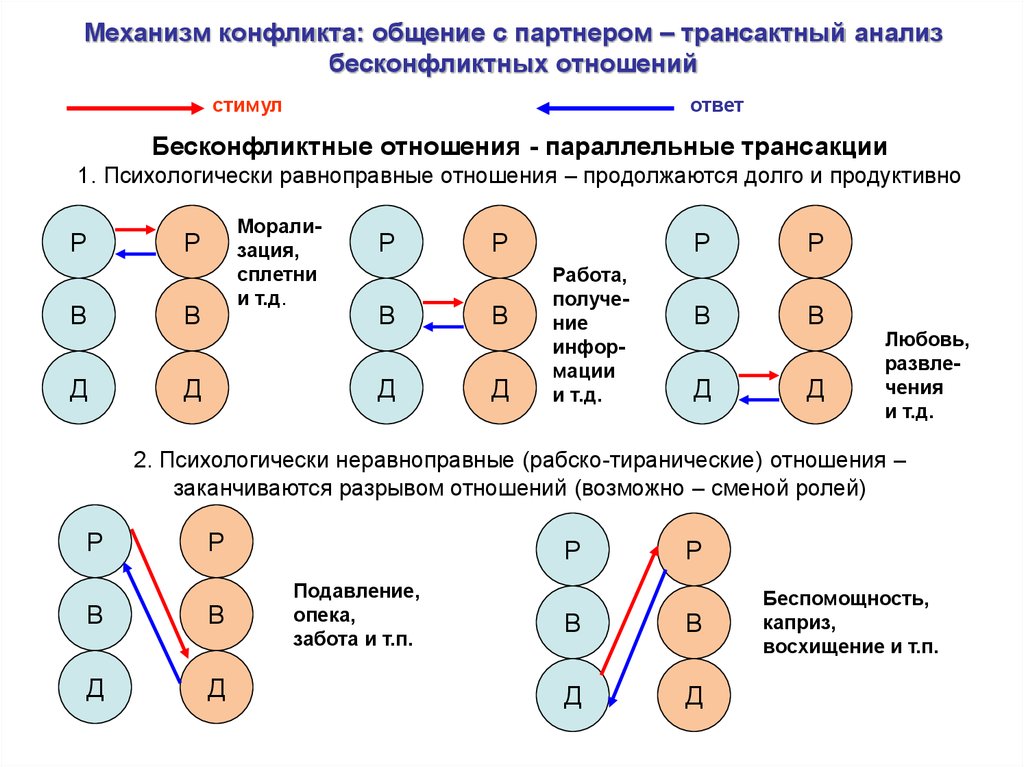 Список игр
Если бы не ты/вы..Алкоголик / Непьющий алкоголикДолжник 1Должник 2Ударь меня!Попался, сукин сын!Какой ужас!Смотри, что я из-за тебя сделал!ТупикСудФригидная женщинаЗагнанная домохозяйкаВидишь, как я старалсяИзъянРастяпаПочему бы тебе не..Да, ноЯ только пытаюсь вам помочьДеревянная нога
Транзактный анализ
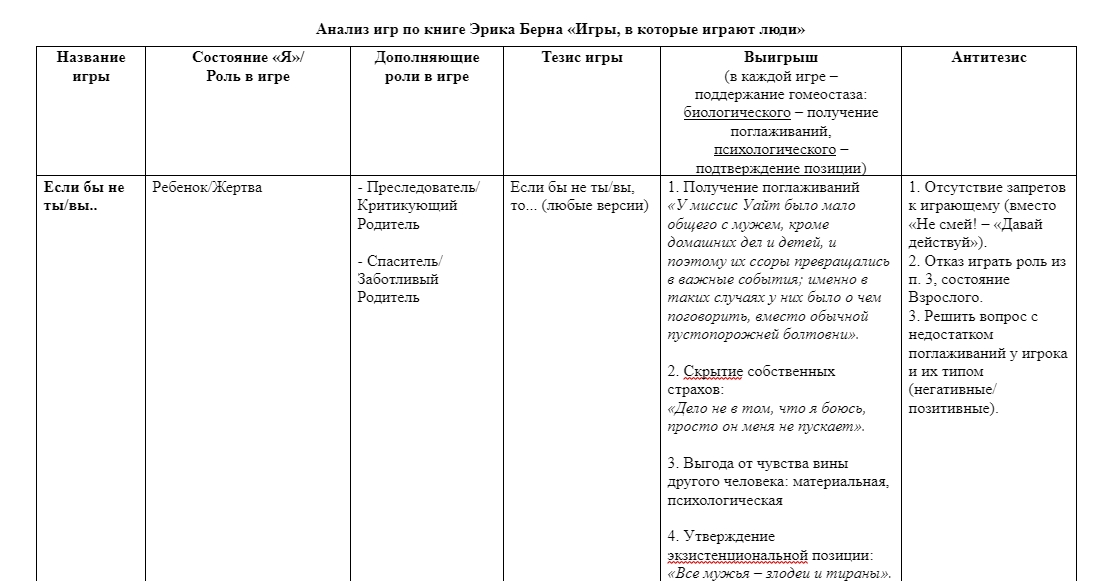 Как с Вами общается вся Ваша целевая аудитория?
Кто лучший маркетолог?
Примеры Вакансий



https://docs.google.com/document/d/1L2iNgMDWr2MVKOBqPzRQD_4ITuriMoJ4hRa1eu-eIhc/edit?usp=sharing   

https://docs.google.com/document/d/1pdx60pgoEkKXS5l-GIs0aGAtcx8zS7NxRz3tQ25vnS8/edit?usp=sharing  

https://docs.google.com/document/d/1WI-gu9eXfLIuKclakHGs_qLyegxpIk2zCp0lpHBdXc4/edit?usp=sharing
Как размещать и отликаться на вакансию:
https://youtu.be/BxFbZxH8ShA 

Видео инструкция как обрабатывать заявки:
https://drive.google.com/file/d/1-39YtvoJp1ksPKNSOpMOMi_HsP0aNl-s/view?usp=sharing  
Текстовая инструкция для обработки как обрабатывать заявки
https://docs.google.com/document/d/1YXyljJQrgITwc5sJH668cv99gO5gV9f47PO_FTo_ZxE/edit?usp=sharing 

Примеры тестовых заданий
https://docs.google.com/document/d/1pOQXbA_MVaUEFcXRIqcR7Ah9TGVmUBYhA9RX1F-qp4o/edit?usp=sharing 

https://docs.google.com/document/d/1L9c5Kg8O91H5mJ2Akk_7Fnk_i09zyzfYHAUJi5R0WGE/edit 

https://docs.google.com/document/d/1jtOfmjE-GnOUZDOQ5AuMOJs6l1L6cFLmn9VzfXX3TjA/edit?usp=sharing 

https://docs.google.com/document/d/11OJkyFQ0-VtgkhNEWLHkLcufjxH-zzR1KNaJRlw5rEE/edit 

Психологический тест
http://stratoplan-school.com/disc/
Что почитать
Основы
Основы маркетинга Филип Котлер Вся книга 651 страницаКраткое видео описание видео часть 1 и видео часть 2 и  видео часть 3 и видео часть 4
Тексты:Пиши, сокращай
Нейрокопирайтинг. 100 приёмов влияния с помощью текстаПродажи и переговоры:Договориться можно обо всем
SPIN продажиСначала скажите Нет

ЛогикаКнига Учебник логики Челпанов В.Г. 120 страницГоблинский перевод Олега Макаренко Ссылка
Чему научиться
SEOСсылка на видео

Яндекс ДиректЧасто меняется. Надо смотреть в youtube запрос: настройка Яндекс ДиректSMM и Таргет:Ссылка на видео https://vk.com/business_model2 1300 + 600 отзывов
Рассылки:
Искать на kwork.ru лучшее предложение по цене + отзывыSERM:
Продвижение на Яндекс Картах и 2GIS.Бесплатная антихрупкая консультация у Николая +79513006134
Промокод: антихрупкость